Opleiding voorzitters telbureaus Lokale & provinciale verkiezingen13 oktober 2024
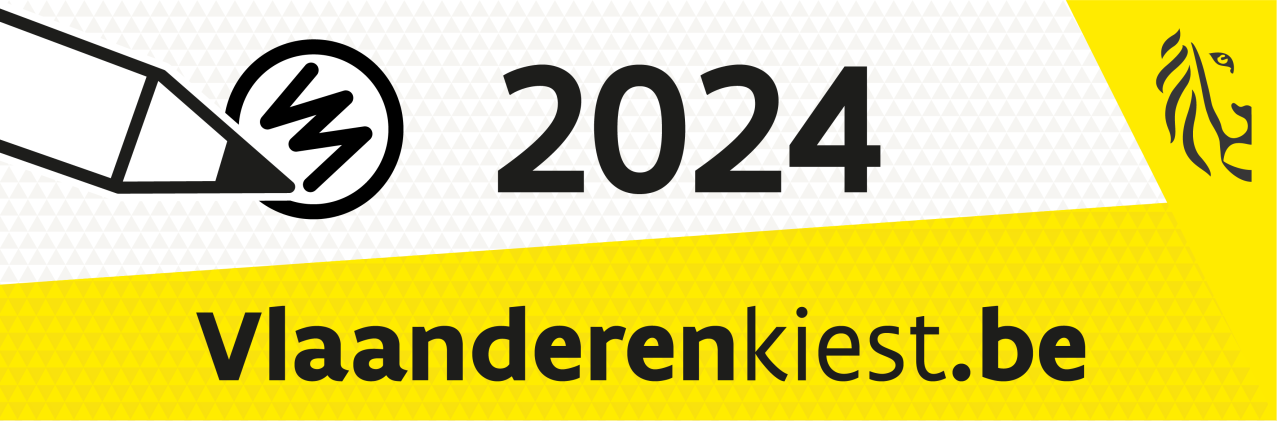 Inhoud
Voor de verkiezingen
Op de verkiezingsdag
Na afloop van telverrichtingen
Tot slot
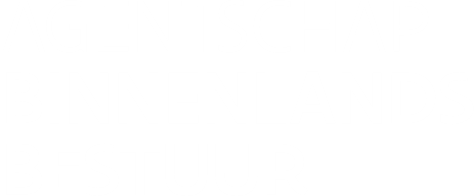 Samenstelling telbureau
Het aantal (plaatsvervangende) bijzitters is afhankelijk van het aantal te verkiezen raadsleden

Magistraat wijst voorzitter en (plaatsvervangende) bijzitters aan 

Voorzitter wijst secretaris aan 

Secretaris is niet stemgerechtigd bij beslissingen van het bureau

Leden bureau mogen geen kandidaat zijn voor verkiezingen
Op de verkiezingsdag
Installatie telbureau 

Bureau ten laatste om 14.00 geïnstalleerd
Controleren of alle bijzitters aanwezig zijn 
Beroep doen op plaatsvervangende bijzitters of andere personen 
Afwezigheden of laattijdigheden vermelden (formulier A49b) 
Eed afleggen: “Ik zweer dat ik de stemmen getrouw zal tellen en het geheim van de stemming zal bewaren”
Getuigen binnenlaten  
Eed afleggen: “Ik zweer dat ik het geheim van de stemming zal bewaren”
Op de verkiezingsdag
Verloop van de telverrichtingen 
Stap 1 – ontvangst van de stukken 
Stukken telbureau G 
Gemeente- en eventueel OCMW-raadsverkiezingen
Stukken telbureau P 
Provincieraadsverkiezingen 

  Niet wachten met tellen op stembiljetten van alle stembureaus 
Stembiljetten van 1 stembureau voldoende
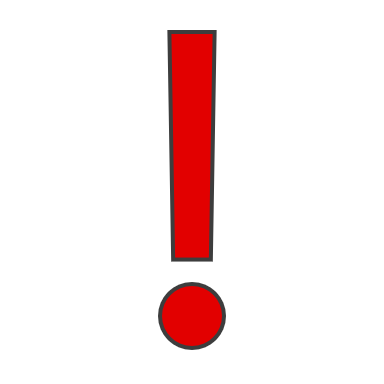 Op de verkiezingsdag
Stap 2 – indeling in categorieën 
Enveloppen niet openen: 
Teruggenomen stembiljetten 
Ongebruikte stembiljetten 
Aanstiplijst 
PV stembureau 
Tel aantal stembiljetten zonder open te vouwen 
Vouw stembiljetten open en deel ze in categorieën 
Categorie 1: stembiljetten met alleen een geldige lijststem 
Categorie 2: stembiljetten met geldige naamstemmen 
Categorie 3: blanco en ongeldige stembiljetten 
Categorie 4: twijfelachtige stembiljetten
Op de verkiezingsdag
Stap 3 – telling van de stemmen 
Twee leden van telbureau 
Tellen na elkaar alle stembiljetten van elke categorie 

Vul formulier 62 in 
G62 (gemeenteraad) 
P62 (provincieraad) 
A62 (gemeente- en OCMW-raad) 
 Totaliseert uitgebrachte stemmen per lijst
Op de verkiezingsdag
Stap 4 – goedkeuring PV 
PV ter goedkeuring naar voorzitter gemeentelijk hoofdbureau 
Niet akkoord? Nodige wijzigingen aanbrengen 
Akkoord? Alle leden telbureau ondertekenen 2 exemplaren 

Exemplaar van formulier 62 in verzegelde enveloppe naar voorzitter gemeentelijk hoofdbureau

   Alle leden telbureau moeten aanwezig blijven tot beide exemplaren ondertekend zijn
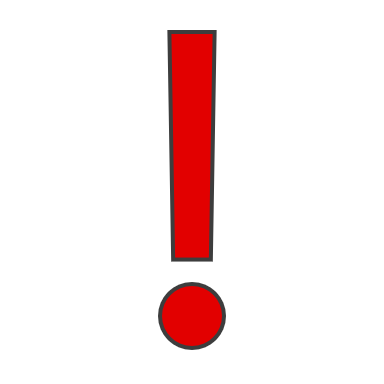 Na afloop telverrichtingen
Stukken aan vrederechter 
Kandidaat-bijzitters die te laat of afwezig waren zonder wettige reden (A49b)
 
Uiterlijk op 16 oktober 

Stukken aan voorzitter gemeentelijk hoofdbureau 
PV 
Verzegelde pakken stembiljetten 
Aanstellingsbrieven getuigen 
Stukken ontvangen van voorzitters stembureau 
Formulier A44b en A44a

 Onmiddellijk na afloop telverrichtingen
Tot slot
Neem de tijd om de onderrichtingen na te lezen. Deze geven je een chronologisch overzicht van de acties die je moet uitvoeren vóór, tijdens en na afloop van de verkiezingen.
www.vlaanderenkiest.be
Vragen?
Contacteer je gemeentelijke coördinator of neem een kijkje op www.vlaanderenkiest.be